1.00 Understand communication skills and customer relations
NC CTE 1.02: Record information to maintain and present a report of business activity.
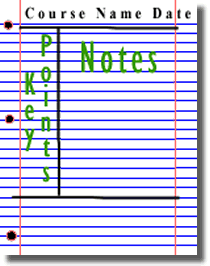 Utilize note-taking strategies
Note-taking strategies 
Cornell two-column note-taking
Draw a line down your paper 2 1/2 inches from the left side to create a 2 1/2 inch margin for noting key words and a 6-inch area on the right for sentence summaries.
Record your notes in the 6-inch area on the right side of your paper during class. Use your own words and make sure you have included the main ideas and significant supporting details. Be brief.
Review your summary sentences and underline key words. Write these key words in the column on the left side of your paper. These words can be used to stimulate your memory of the material for later study.
The Cornell method can be used for taking notes on classroom lectures or textbooks.
Utilize note-taking strategies
Note-taking strategies 
Charting
If the lecture format is distinct (such as chronological), you may set up your paper by drawing columns and labeling appropriate headings in a table.
Determine the categories to be covered in the lecture. Set up your paper in advance by columns headed by these categories. As you listen to the lecture, record information (words, phrases, main ideas, etc.) into the appropriate category.
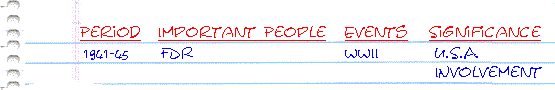 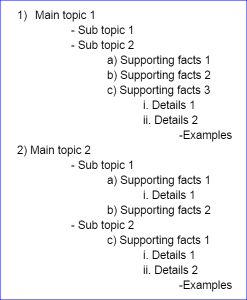 Utilize note-taking strategies
Note-taking strategies 
Outlining
Start main points at the margin.
Indent secondary and supporting details.
Further indent major subgroups.
Definitions, for example, should always start at the margin.
When a list of terms is presented, the heading should also start at the margin.
Each item in the series should be set in slightly from the margin.
Examples, too, should be indented under the point they illustrate.


When the lecturer moves from one idea to another, show this shift with white space by skipping a line or two.
Utilize note-taking strategies
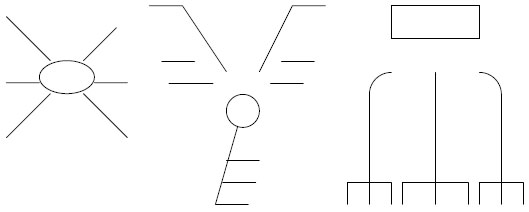 Note-taking strategies 
Mapping
Mapping is a visual system of condensing material to show relationships and importance. A map is a diagram of the major points, with their significant sub-points, that support a topic. The purpose of mapping as an organizing strategy is to improve memory by grouping material in a highly visual way.
The map provides a quick reference for over-viewing a lecture or a textbook chapter.
How to Map
Draw a circle or a box in the middle of a page, and in it write the subject or topic of the material or lecture.
Determine the main ideas that support the subject and write them on the lines radiating from the central circle or box.
Determine the significant details and write them on lines attached to each main idea. The number of details you include will depend on the material and your purpose.
Utilize note-taking strategiesCommon note-taking abbreviations
Do not try to perfect a definite system of “shorthand.” You may select one or any combination of those ideas that fit your needs. 
Symbols. Symbols are especially helpful to students in engineering and mathematics. 
≠ does not equal 	Δ change f frequency 
dept = department 	NYC = New York City 

Use only the first syllable of a word. 
pol = politics 		dem = democracy 
lib = liberal 			cap = capitalism 

Use the entire first syllable and only the first letter of the second syllable. 
subj = subject	 cons = conservative 
tot = totalitarianism	 ind = individual 

Use symbols for commonly recurring connective or transitional words. 
& = and 	w/= with 	w/o= without    vs= against
Eliminate final letters. Use just enough of the beginning of a word to form easily recognizable unit. 
assoc= associate, associated 	ach = achievement 
biol = biological 	info = information 
intro = introduction 	chem = chemistry 
con = concentration 	max = maximum 
rep = repetition 

Omit vowels from the middle of words, and retain only enough constants to provide a recognizable skeleton of the word. 
bkgd = background 	ppd = prepared 
prblm = problem 	estmt = estimate 
gvt = government 

Use an apostrophe. 
gov’t = government 	am’t = amount 
con’t = continued 	educat’l = educational
Organize information
Discuss reasons to organize information after taking notes.
Clear up points of confusion by talking with the instructor and/or classmates. If you don't have time after class, use email or raise the issue during the next class.
Use texts, online documents, and Internet searches to fill in missing points, find specific examples of themes or processes, and to clarify doubts.
Edit and expand notes as soon as possible. Mark what you consider big concepts. 
Jot down in margins the notes of your own reflections, ideas, and questions.
Do assignments while the material is still fresh.
Organize information
Explain the impact that target audience has on the organization of information.
In the world of business, methods of organization can be used to convey an idea, relay information, assemble a procedure and seal a deal. 
Methods of organization create order and direct the thoughts of the audience interacting with the information. 
Whether it is creating a report, sorting data, presenting an idea or organizing facts, choosing a method of organization sets the stage for decision-making.
Organize information
Common approaches to organizing/ordering information
Organize information
Organize information
Select and use appropriate graphic aids
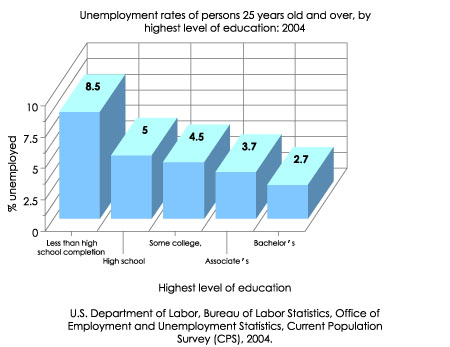 A table shows relationships between facts and figures by arranging information in rows and 
Columns (Examples were slides 9-11).
Bar graphs should be used when showing quantities that are either not necessarily linked or 
demonstrate change over time. For example, use a bar graph to show either company revenue 
totals over the past decade or raw sales figures for different departments.

Line graphs are used to track changes over short and long periods of time. When smaller changes exist, line graphs are better to use than bar graphs. Line graphs can also be used to compare changes over the same period of time for more than one group.

Pie charts should be used when the data shows how different categories relate to the whole at a 
particular point in time, such as either company expense categories or percentages of city statistics 
particular year.

Pictures and photographs are visual materials, used to stimulate a learner’s interest. Properly selected and adapted they can help readers to understand and remember the content of accompanying verbal materials.
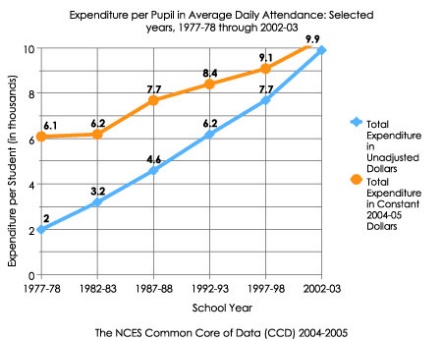 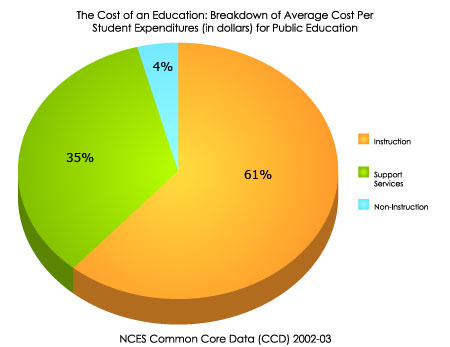 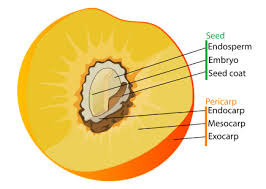